John 20:24-29
24 Now Thomas, called the Twin, one of the twelve, was not with them when Jesus came. 25 The other disciples therefore said to him, we have seen the Lord. So he said to them, unless I see in His hands the print of the nails, and put my finger into the print of the nails, and put my hand into His side, I will not believe. 26 And after eight days His disciples were again inside, and Thomas with them. Jesus came, the doors being shut, and stood in the midst, and said, peace to you! 27 Then He said to Thomas, reach your finger here, and look at My hands; and reach your hand here, and put it into My side. Do not be unbelieving, but believing. 28 And Thomas answered and said to Him, my Lord and my God! 29 Jesus said to him, Thomas, because you have seen Me, you have believed. Blessed are those who have not seen and yet have believed.
24 Now Thomas, called the Twin, one of the twelve, was not with them when Jesus came. 25 The other disciples therefore said to him, we have seen the Lord. So he said to them, unless I see in His hands the print of the nails, and put my finger into the print of the nails, and put my hand into His side, I will not believe. 26 And after eight days His disciples were again inside, and Thomas with them. Jesus came, the doors being shut, and stood in the midst, and said, peace to you! 27 Then He said to Thomas, reach your finger here, and look at My hands; and reach your hand here, and put it into My side. Do not be unbelieving, but believing. 28 And Thomas answered and said to Him, my Lord and my God! 29 Jesus said to him, Thomas, because you have seen Me, you have believed. Blessed are those who have not seen and yet have believed.
Why I am a Christian
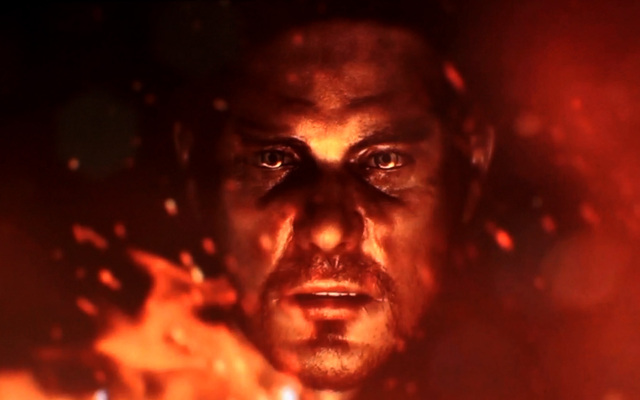 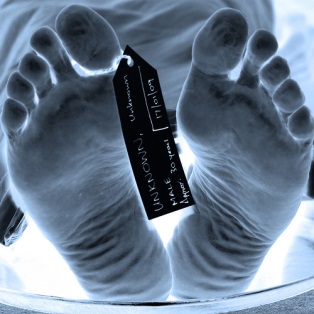 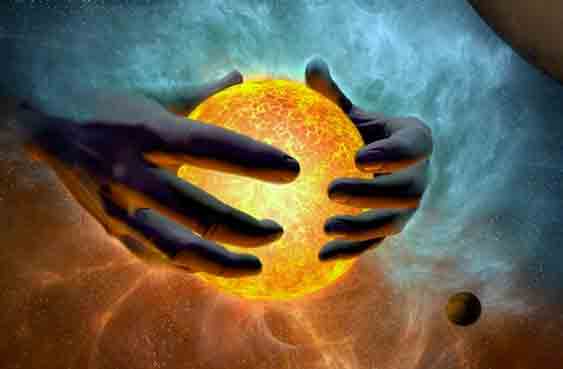 Not because I discovered



that the world bears distasteful fruit
Not because I decided I




wanted to go to heaven
Not because of




impressive arguments
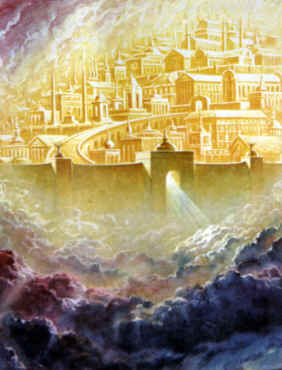 Not because of




a fear of hell
SIN
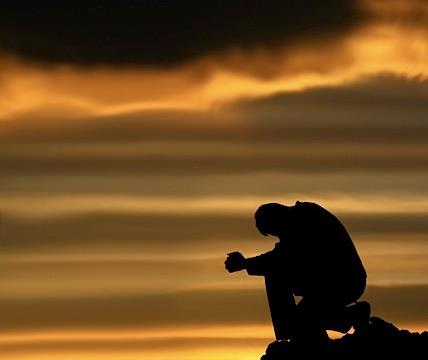 Blessed are those  who have not seen and yet have believed.
John 20:29
Why I am a Christian
Shackled with the “cords of sin” (Prov 5:22)
A “slave to sin” (Romans 6:6, 16)
Shackled by a heavy burden, beneath a load of guilt and shame . . .
Sin reigns in one’s mortal body (Romans 2:12)
“Nothing good” dwells in us (Romans 7:17)
“Poisoned by bitterness and bound by iniquity” (Acts 8:23)
O wretched man that I am! Who will deliver me from this body of death? (Romans 7:24)
Society was reminding me:
I must look good, feel good, and be good.

I will always be inadequate.

I must earn God’s approval (works/suffering).
SIN
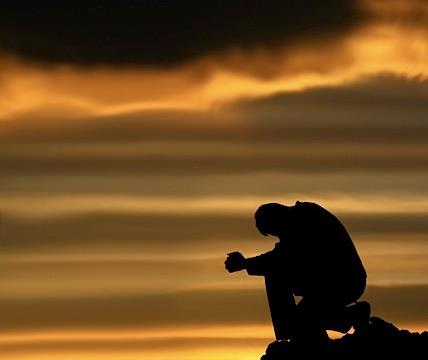 Love
Forgiveness
Acceptance
Why I am a Christian
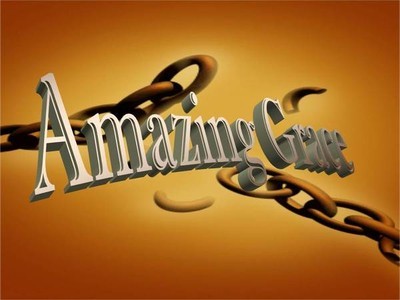 Why I am a Christian
God is Love ~ 1 John 4:8
God so loved ~ John 3:16
God receives sinners ~ Luke 15:1-2
It is by Grace ~ Ephesians 2:8
Shackled by a heavy burden, beneath a load of guilt and shame . . .
Why I am a Christian
Because of who God is: 
	A Loving Father Who Waits, Watches and Welcomes

Because of Who Jesus is: 
	The Sacrifice for my sins, has the words of eternal life

Because of who I am: 
	A Sinner needing love, forgiveness and acceptance